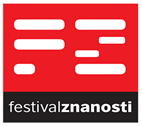 Sveučilište u SplituFakultet elektrotehnike, strojarstva i brodogradnjekultura vremenaMira Braović PlavšaNina Sirković
Split, svibanj 2021.
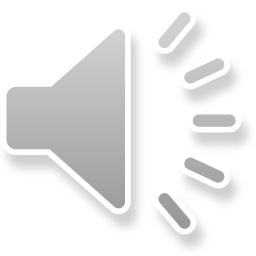 Sadržaj
1. Međukulturna komunikacija
     1.1. Verbalna i neverbana komunikacija
     1.2. Vrijeme
2. Kulturno uvjetovano poimanje vremena
     2.1. Diskurs neformalnog vremena
     2.2. Diskurs  prošlosti, sadašnjosti i budućnosti
     2.3. Monokronične  i polikronične i kulture
3. Stajališta studenata FESB-a
4. Zaključak
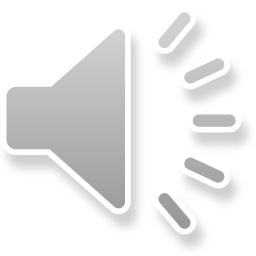 1. Međukulturna komunikacija
Definicija: razmjenjivanje poruka među pripadnicima različitih kultura

Učinkovitost ovisi o poznavanju:
jezičnih norme
kulturnih obrazaca
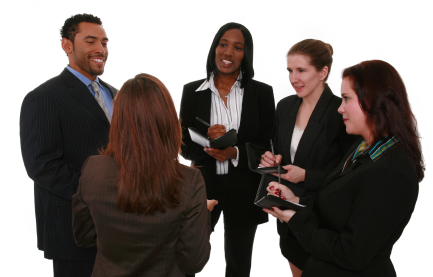 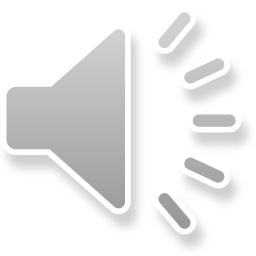 1.1. Verbalna i neverbana komunikacija
Verbalna komunikacija
 odvija se posredstvom jezika

Neverbalna komunikacija
 postiže se govorom tijela, dodirom,
 glasovnim ponašanjem, udaljenošću, 
 prostorom, vremenom...
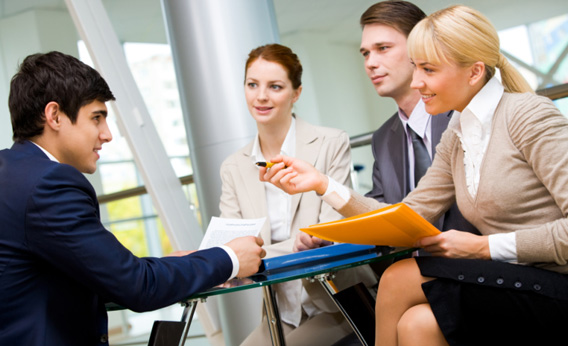 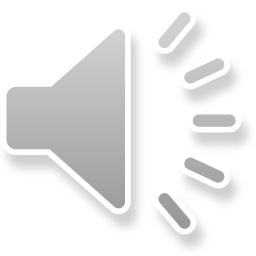 1.2. Vrijeme
jednako učinkovito kao i 
komunikacija jezikom

kulturno uvjetovano

važnost proučavanja kronemike
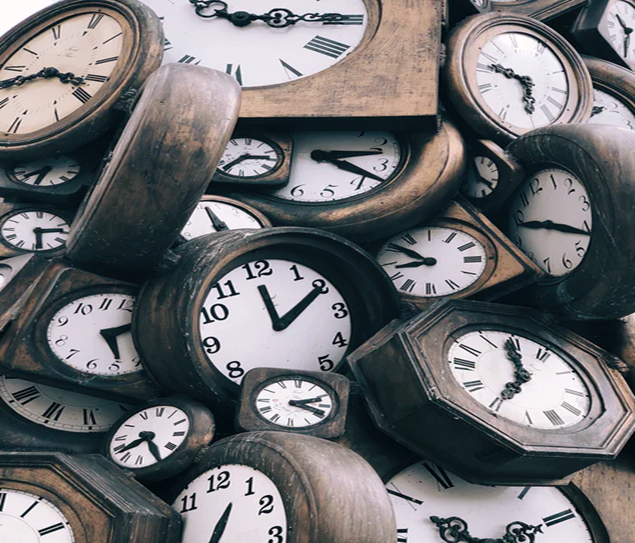 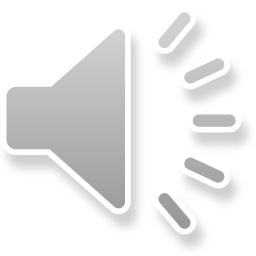 2. Kulturno uvjetovano poimanje vremena
Diskurs neformalnog vremena

Diskurs  prošlosti, sadašnjosti 
i budućnosti

E. T. Hall- monokronične i 
polikronične kulture
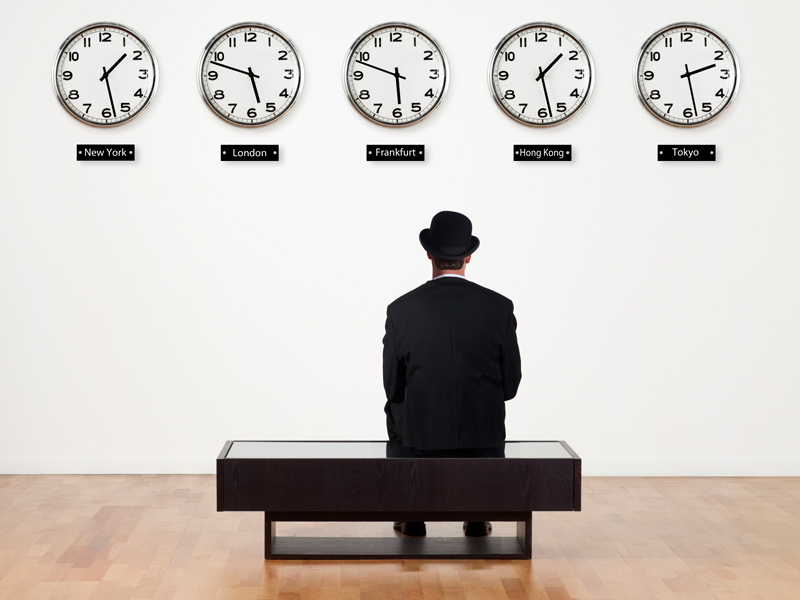 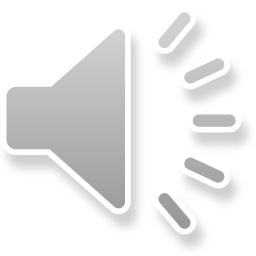 2.1. Diskurs neformalnog vremena
Točnost
prihvatljivost i neprihvatjivost čekanja

Brzina
tempo i ritam života
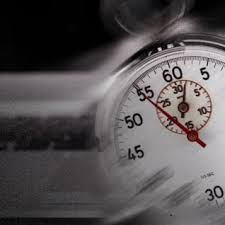 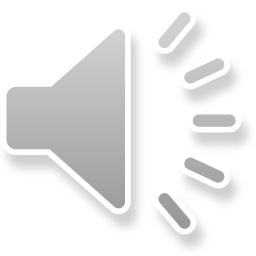 2.2. Diskurs  prošlosti, sadašnjosti i budućnosti
Orijentiranost pretežno na:
 prošlost
uloga povijesti i tradicije
sadašnjost
„Carpe diem” filozofija
budućnost
planiranje i inovacije
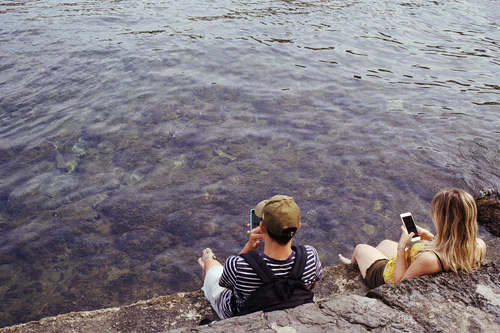 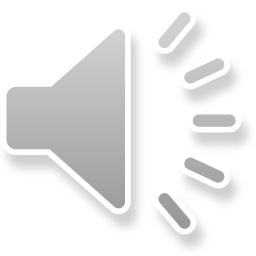 2.3. Monokronične i polikronične kulture
Monokronične kulture
vrijeme kao ograničeno, osmišljeno
   i razumno iskorišteno

Polikronične kulture
u središte stavljaju međuljudske odnose,
   kolektivistički pristup
fleksibilan pojam vremena
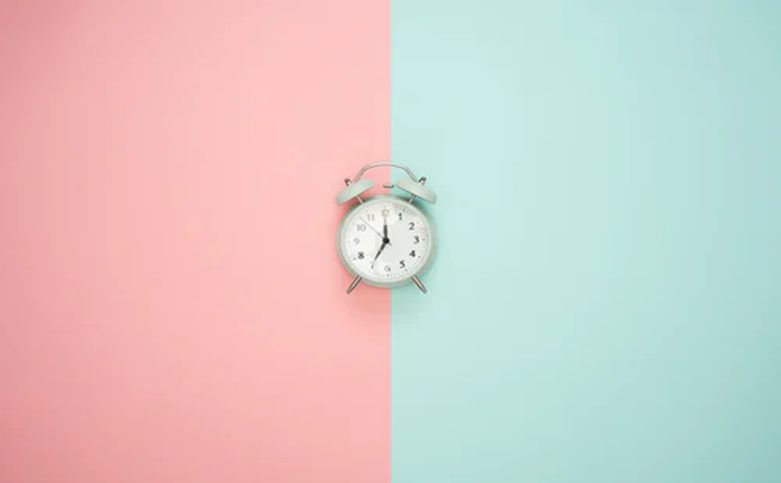 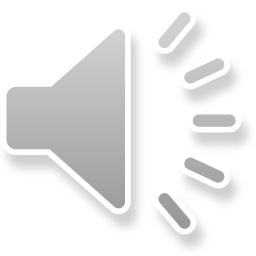 Ponašanje ljudi u
monokroničnom vremenu
rade jedan po jedan posao
usredotočeni su na posao koji rade
vremenske rokove i rasporede shvaćaju ozbiljno
predani su poslu
strogo se drže planova
teže ne ometati druge 
uglavnom imaju kratkoročne odnose
poštuju privatno vlasništvo 
naglašavaju spremnost za rad
polikroničnom vremenu
rade više poslova odjednom
lako ih je omesti ili prekinuti u radu
na vremenske rokove gledaju kao na poželjno ostvarive ciljeve
predani su ljudima i odnosima s njima
vode brigu o ljudima s kojima su blisko povezani više nego o privatnosti
često i lako mijenjaju planove
često i lako posuđuju
teže odnosima za cijeli život
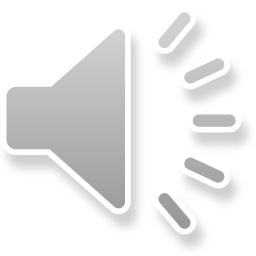 3. Stajališta studenata FESB-a
Dvije grupe ispitanika (prva 54/druga 58) 
ispitanici druge grupe prethodno                                                                           upoznati s ključnim pojmovima                                                                                                   (brzina, tempo, monokronična i                                                                                      polikronična kultura…)
Prvi dio istraživanja: upitnik Gudykunsta 
pripadnost monokroničnoj                                                                                           ili polikroničnoj kulturi
rezultat- hrvatska kultura nije potpuno                                                                      polikronična
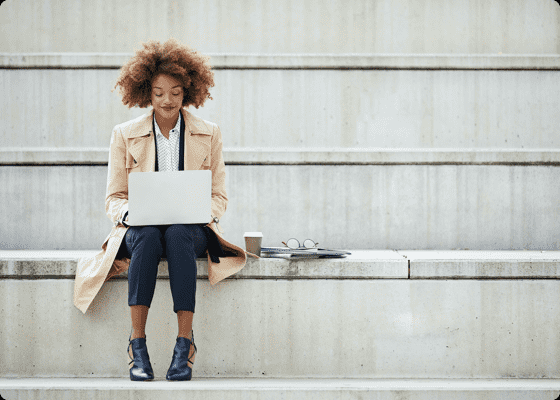 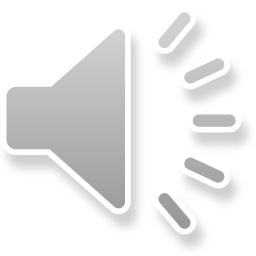 3. Stajališta studenata FESB-a
Drugi dio istraživanja: 30 jednostavnih tvrdnji
svijest o vlastitoj percepciji vremena i                                                        mogućim razlikama među kulturama
točni odgovori prve grupe 66%,                                                         druge 84%
Dokazala se potreba za uključivanjem                                                         ovih elemenata u nastavu stranog jezika
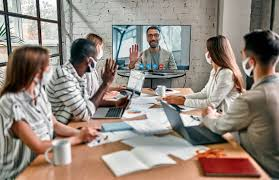 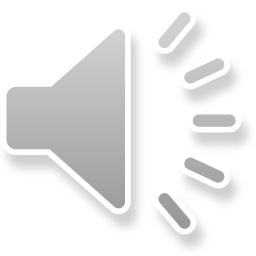 Zaključak
Kulturna uvjetovanost vremena
Poimanje vremena kao preduvjet                                                                                              uspješne međukulturne komunikacije
Važnost međukulturnog koncepta                                                          vremena
Poimanje vremena sa stajališta hrvatske                                                                       kao polazne kulture
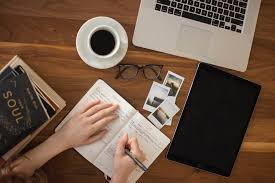 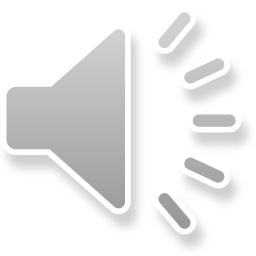 Izvori:
Balboni, P.E. i Caon, F. (2016.) La comunicazione interculturale. Marsilio Editori, Venezia
Gudykunst, W.B. (2004.) Bridging the Differences- Effective Intergroup Communication.      Sage Publications, Thousand Oaks.
Hall, E.T. (1977.) Beyond Culture. Anchor Press / Doubleday & Company, NewYork.
Hall, E.T. i Hall M.R. (1990.- 2.) Understanding Cultural Differences. Intercultural Press, Boston.
 Hofstede, G. (1991.) Cultures and Organisations: Software of the Mind. Mc GrawHill,     London          
 Pavan, E. (2009.) „Communicating in mediterranean Area: A Matter of Intercultural   Awareness”. International Journal of Euro-Mediterranean Studies, n.1, str. 121-139.
 Samovar, L. A.; Porter, R. E. i Mc Daniel, E. R. (2007./2013.) Komunikacija između kultura. (prev. T. Levak-Potrebica), Naklada Slap, Jastrebarsko.
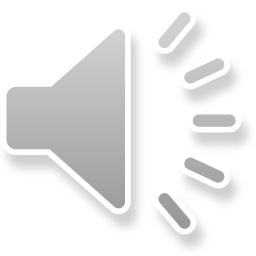 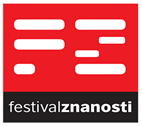 HVALA NA POZORNOSTI!
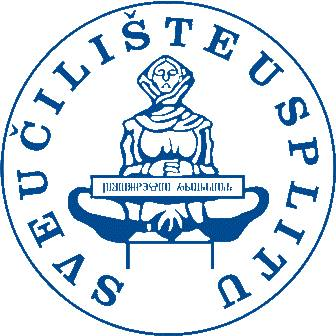 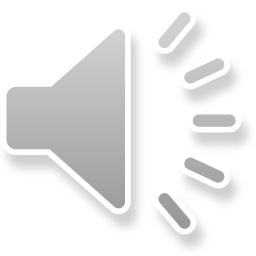